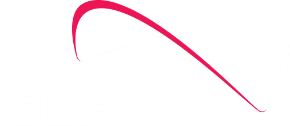 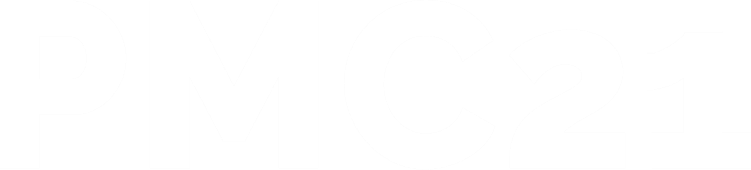 Project Management Convention for GN4-3 & GN4-3N
WP1 – Where are we  now?
Project achievements so far
Tryfon Chiotis, GÉANT
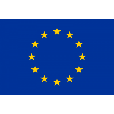 As part of the GÉANT 2020 Framework Partnership Agreement (FPA), the project receives funding from the European Union's Horizon 2020 research and innovation programme under Grant Agreement No. 856726 (GN4-3).​​​
Successful EC Review
“The GN4-3/GN4-3N Projects have fully achieved its objectives and milestones for the period”.
Virtual meeting with pre-recorded presentations plus short recaps and lots of Q&A in real time
EC and the reviewers recognised the significant progress and complimented us on the achievements. 
The EC Project Officer said the review was ‘excellent especially in relation to ongoing operations’ 
A highly satisfactory result in these testing times.
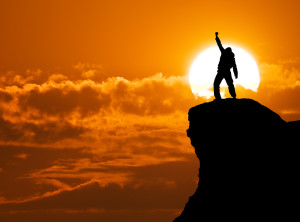 2
Deliverables/milestones first 24 months
38/38 deliverables!!! 
(even the M25 deliverables are either delivered or with QASPER)
Well done all! 
One month late on average an improvement compared to GN4-2!
Let’s do even better in Period 2.
Two outstanding milestones because of Covid (TNC related).
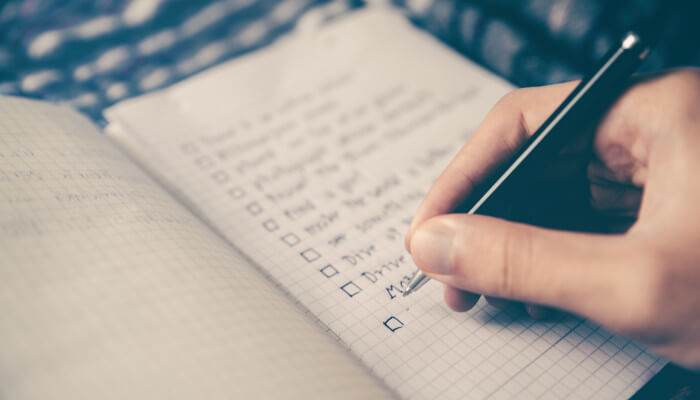 3
Manpower contributed (MMs) M01-M24
156.4FTEs
WELCOME
Budget
158.1FTEs
350 participants every month  0.44 FTEs – 2.2 days a week588 participants in total  0.26 FTEs – 1.3 days a week
351 
participants
5
Manpower contributions per WP – 97%
Well done to WP4 for December, 122%, no holidays?
Overall WP2, WP9 overspend
6
Funding M24 – 94%
WP1, WP3, WP5 overspend because of the 15% overhead claim for GÉANT manpower
WP5, WP9 overspend because they do more (or their budget was underestimated)
WP4, WP7 underspend, is it true for WP7? WP4 of the OCRE work in Period 1
2.2m of variance after 24 months, almost 100k per month
7
GN4-3 underspend forecast
8
Some underspends but these should be reduced
Costs so far (funding): 				34,714KEUR 
Avg. cost M21,M22,M23,M24: 			1,723KEUR/month (no travelling) 
For the rest 24 months: 				24*1,723=41,360KEUR 
Underspend:					77,500-41,360-34,714=1,425KEUR
Add 12 months of travelling in 2022:		12*100KEUR=1,200KEUR
Underspend: 					225KEUR
Many thanks to a great team
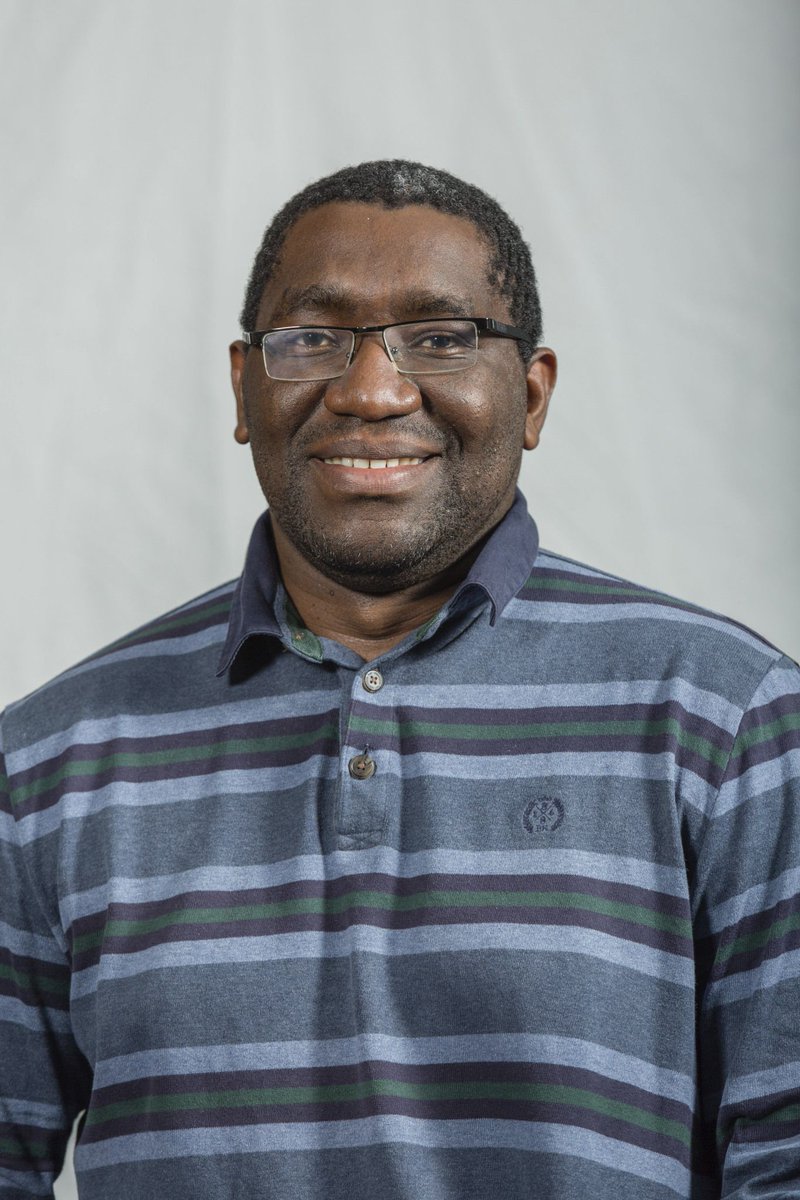 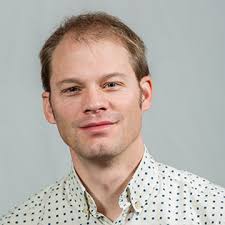 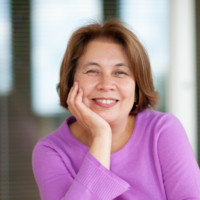 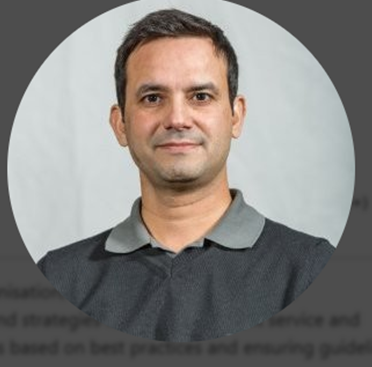 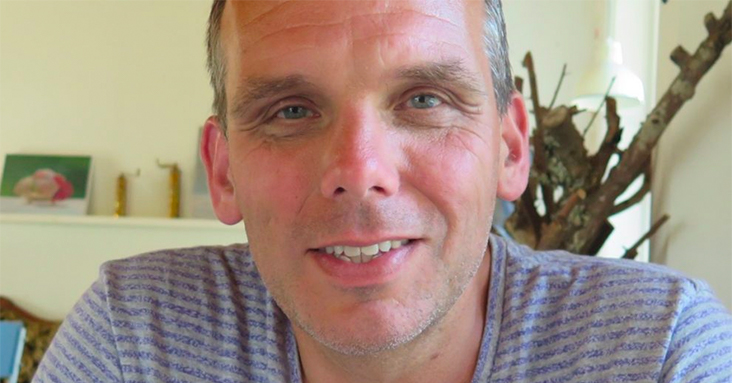 10
Challenging but interesting 24 months with successful results
11
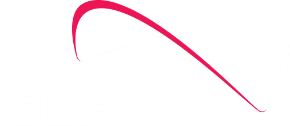 Thank you
Any questions?
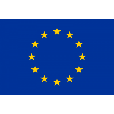 As part of the GÉANT 2020 Framework Partnership Agreement (FPA), the project receives funding from the European Union's Horizon 2020 research and innovation programme under Grant Agreement No. 856726 (GN4-3).​​​